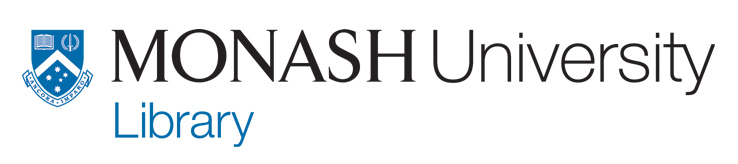 Primo: What does Multi-tenanted, Local 

& Direct do for me.
Rachelle Anne Orodio
Application Administrator
Monash University Library

ANZREG Seminar 12 February 2016
monash.edu/library
Primo installation at Monash
3 International campuses, 7 local libraries
 290K+ users
 3.5M+ Metadata records
 3 Views (1 for each Institution)
 Service Pack Upgrade 2x a year during the quiet period (July & December). 
 Direct Hosted: have access to the Back Office and can SSH to the servers
What we can currently do with this setup …
Customize by introducing javascript code (special Tooltip, QR Code), or when unable to modify it via CSS
 Log collection for analysis and troubleshooting (ex. PDS logins)
 PDS login page customization
 Identify which front-end we are redirected too, given we sometimes have issues with indexers not being up to date and yet it is not obvious on the Search Engine monitoring page.
 Restart FE when CSS changes are not reflected immediately
Direct vs SaaS
What SaaS should support
APAC semestral cycle for upgrades
 Log file collection especially if Primo Analytics is limited and delayed
 For Front end changes, we need time to update help files and tutorials.
Thank you
Rachelle.Orodio@monash.edu